Употреба великог слова
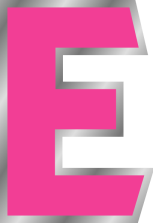 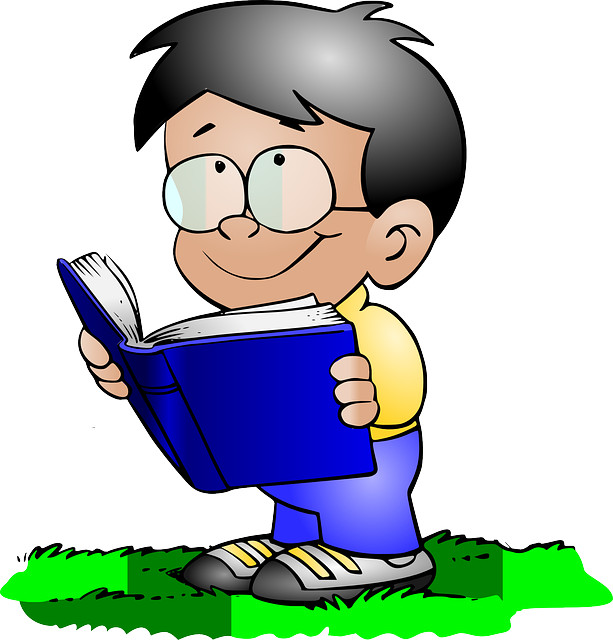 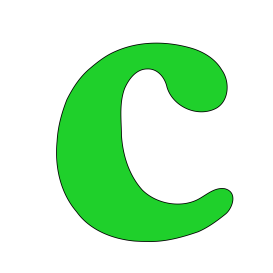 Српски језик
2. разред
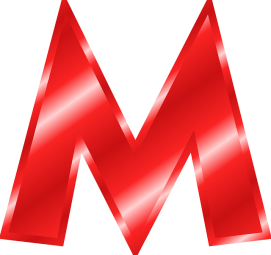 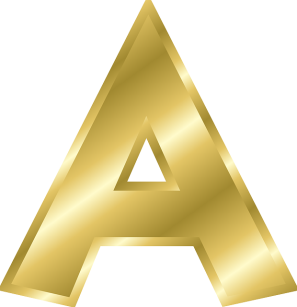 ПОНОВИМО!
Имена, презимена и надимци људи.
Називи насеља.
Почетак реченице.
Називи школа.
Вјежбајмо!
милан перић кога зову мики живи у добоју. за викенд иде да посјети баку љубицу која живи у селу липац. у селу се налази основна школа „свети сава“, чији је ђак био миланов отац драган. милан је срећан што ће викенд провести на селу код баке.
П
М
Д
З
М
Љ
Л
О
С
С
У
М
М
Д
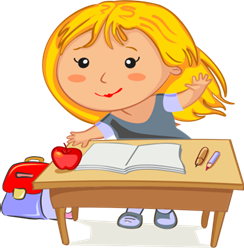 Задаци за самосталан рад:
1. Задатак: Ријечи из текста „Вјежбајмо“, које треба написати великим словом, упиши писаним словима на право мјесто у табели.
Задатак +: Језичка игра
Смисли презимена користећи неку особину дате животиње и напиши их писаним словима. 
Пази на велико слово.

        пас - Лајић, Режић...
        мачка -
        кокошка -
        овца -